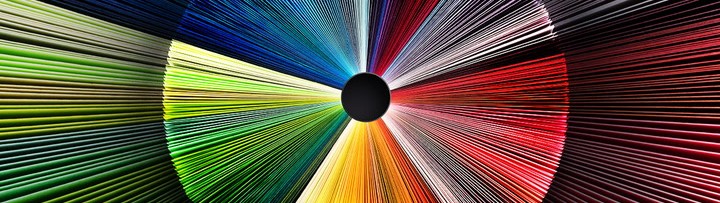 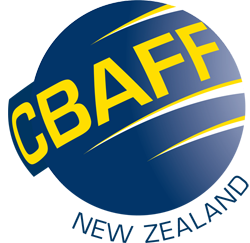 For a strong innovative and resilient NZ logistics industry respected the world over.
MANDATORY  3RD JULY  2023     - - -  DTR@MPI.GOVT.NZ
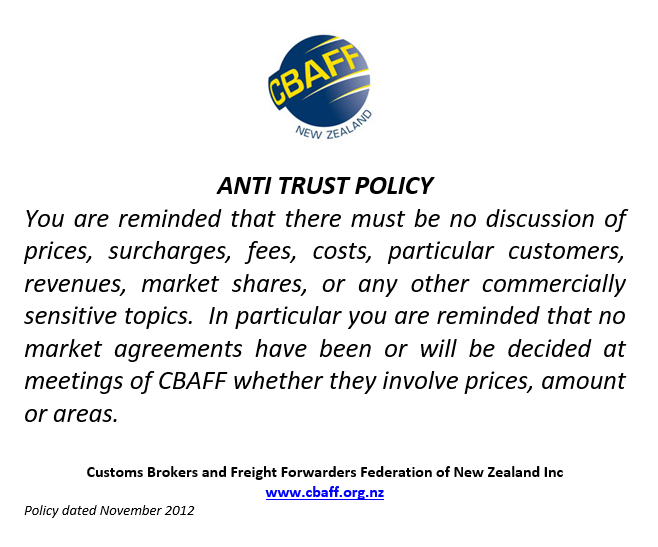 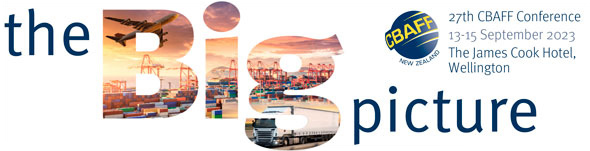 MANDATORY  3RD JULY  2023     - - -  DTR@MPI.GOVT.NZ
What is a Domestic Transhipment Request (DTR) ? 


A Domestic Transhipment Request (DTR) is the electronic process for moving uncleared cargo from one approved facility to another approved facility.


Currently working well for Airfreight movements  - collections of both consolidations & airline direct cargo (not cleared)  from the Airlines back to a bond store.
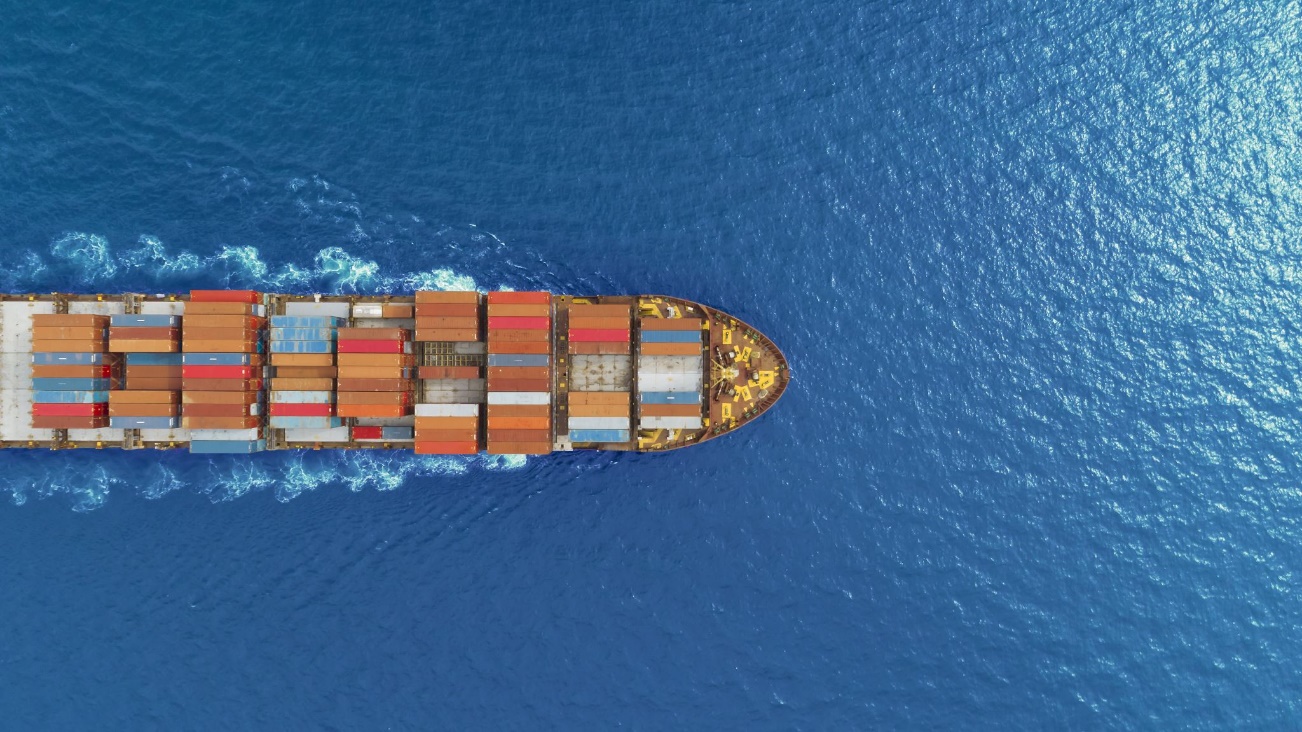 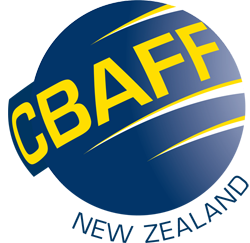 MANDATORY  3RD JULY  2023     - - -  DTR@MPI.GOVT.NZ
Phase 1 			FAK CARGO  (including ecom FCLs)

Submitted electronically: 

		Software system	eg, Cargowise, Expedient, Tradewindow or inhouse	
		TSW online 


		Please attach:		VALID QUARANTINE DECLARATION
							DETAILED MANIFEST OF CARGO
							BILL OF LADING
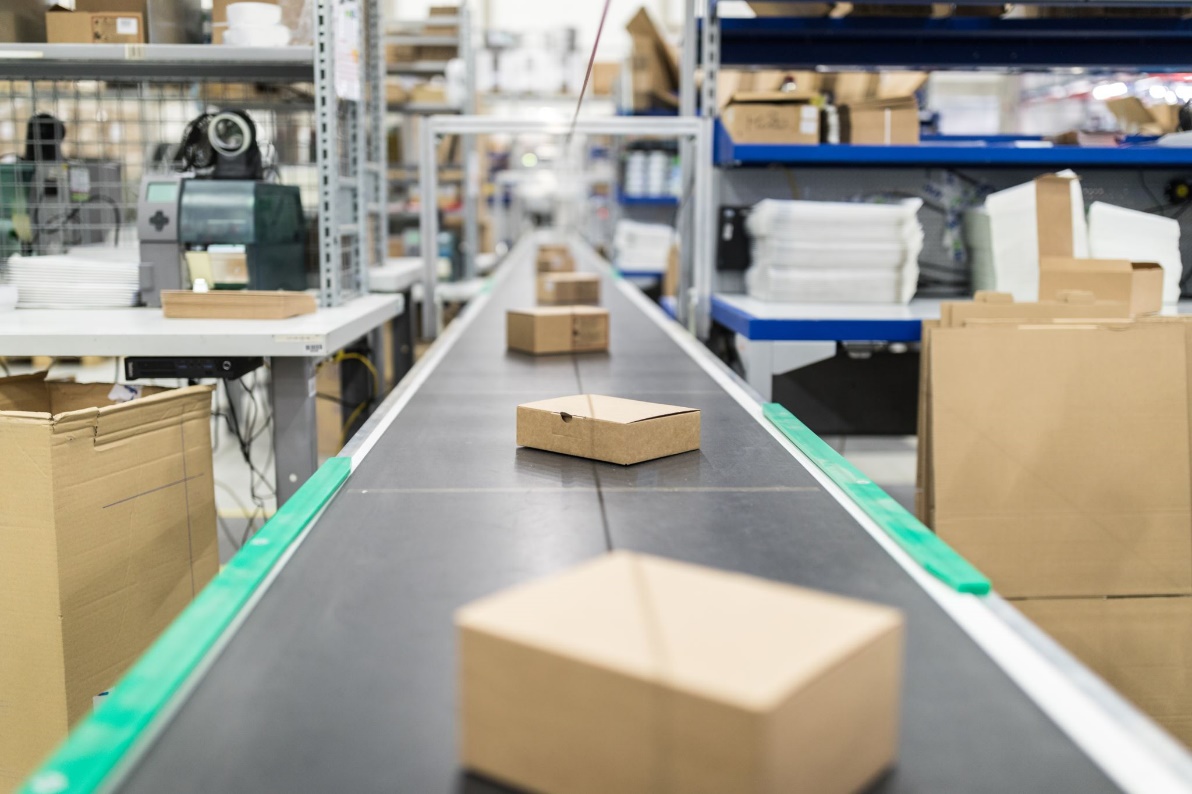 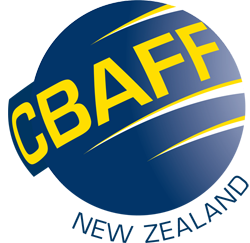 MANDATORY  3RD JULY  2023     - - -  DTR@MPI.GOVT.NZ
Phase 2		LCL Cargo


		Same process as FAK cargo.

		Submit a DTR & gain electronic release from MPI & NZ Customs   (No mandatory documents required – but helpful if selected for 		audit )
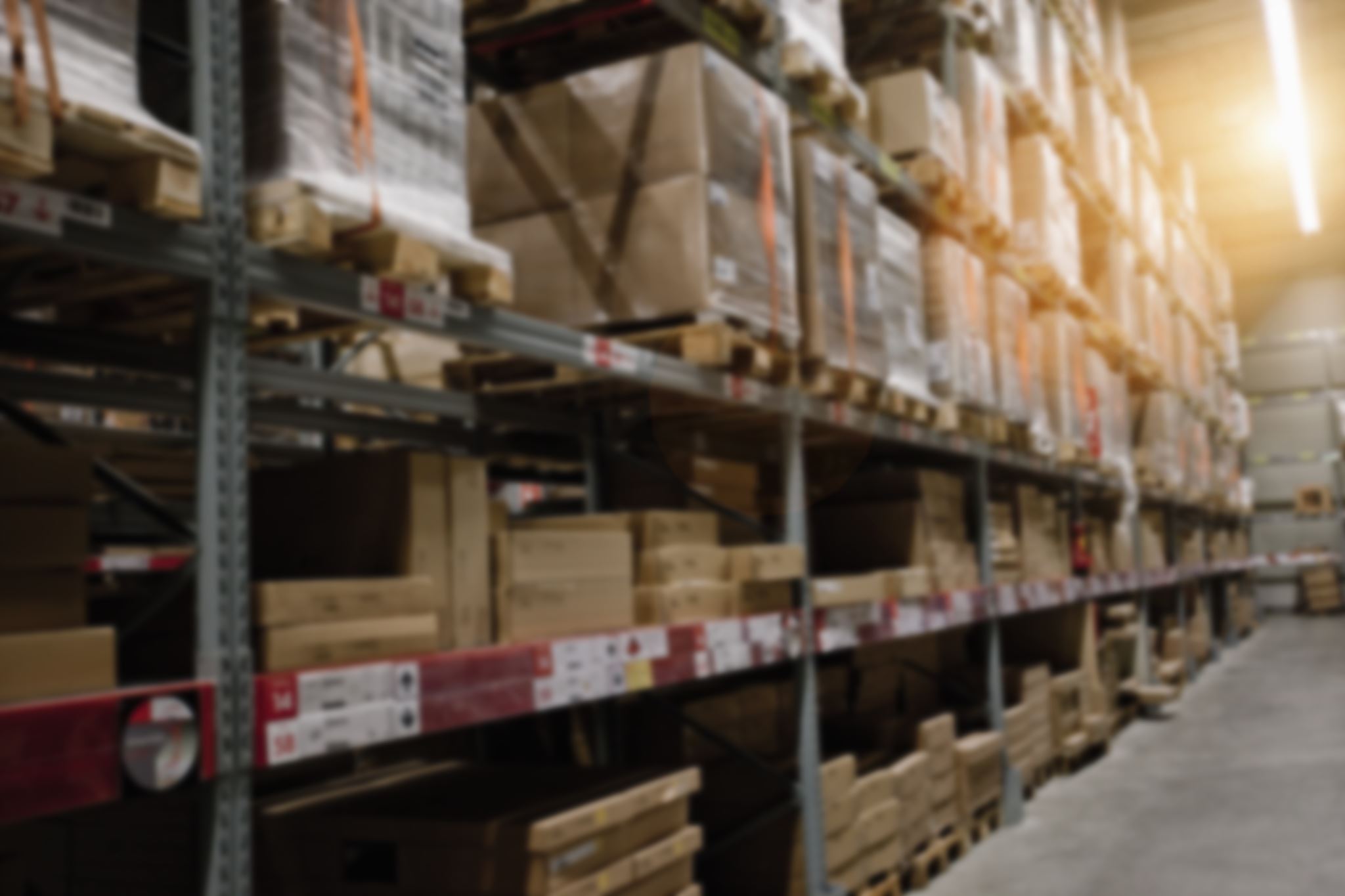 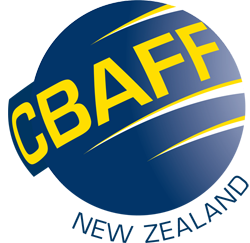 MANDATORY  3RD JULY  2023     - - -  DTR@MPI.GOVT.NZ
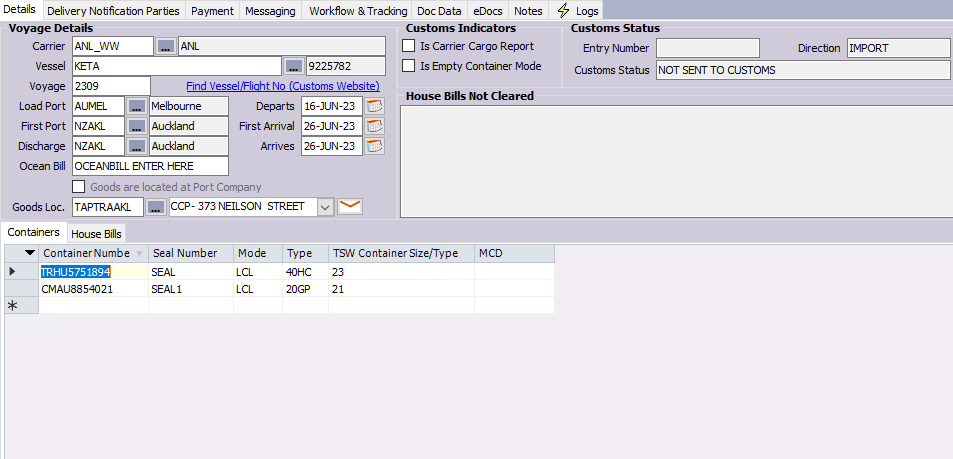 MANDATORY  3RD JULY  2023     - - -  DTR@MPI.GOVT.NZ
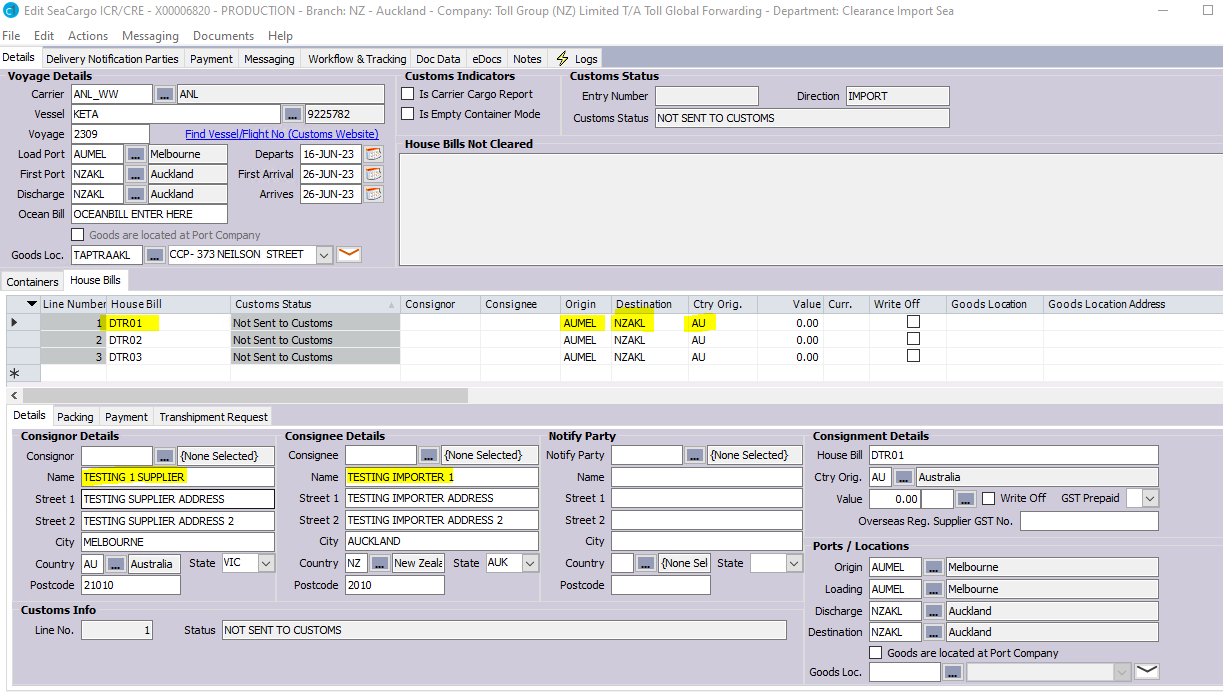 MANDATORY  3RD JULY  2023     - - -  DTR@MPI.GOVT.NZ
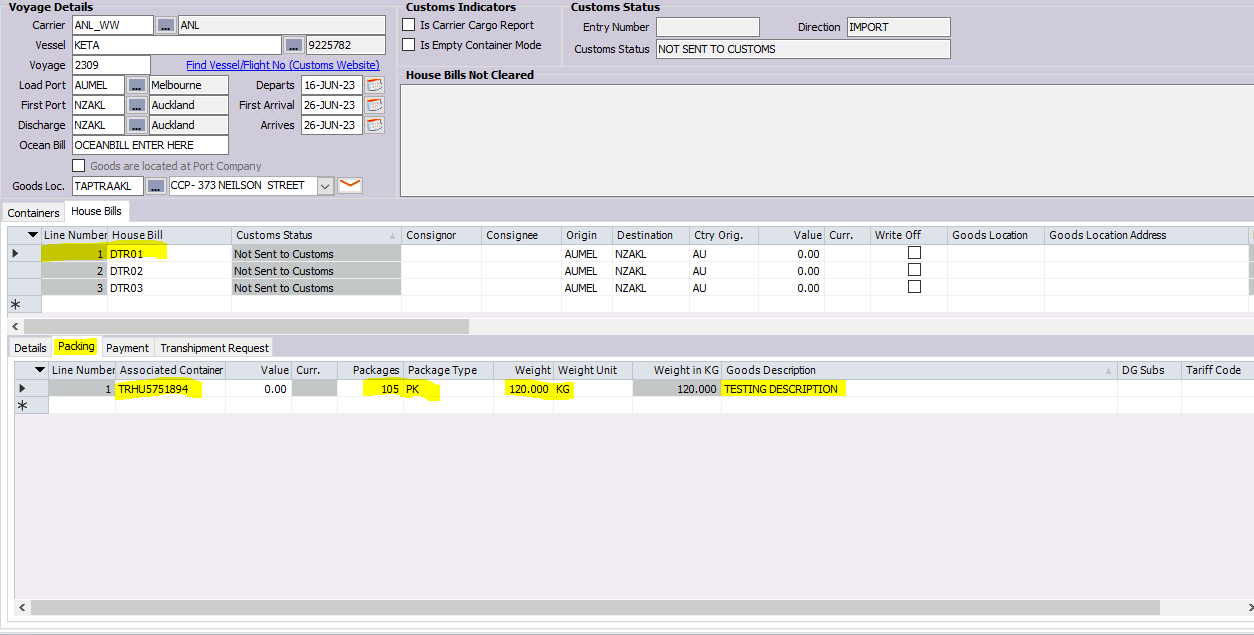 MANDATORY  3RD JULY  2023     - - -  DTR@MPI.GOVT.NZ
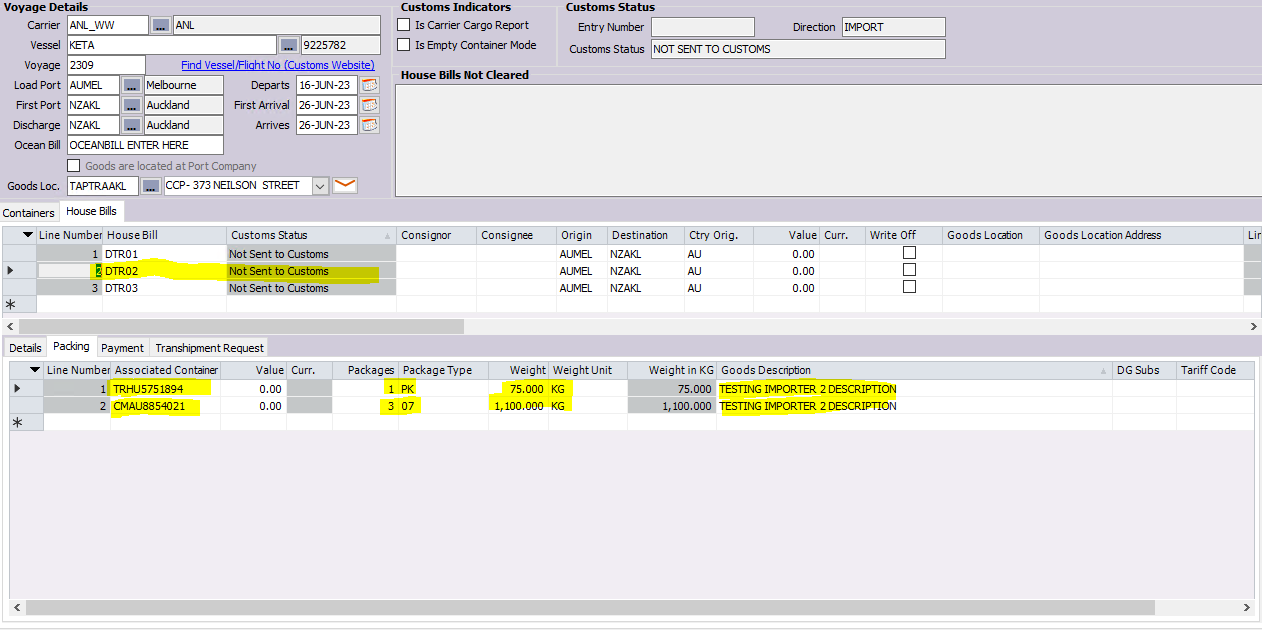 MANDATORY  3RD JULY  2023     - - -  DTR@MPI.GOVT.NZ
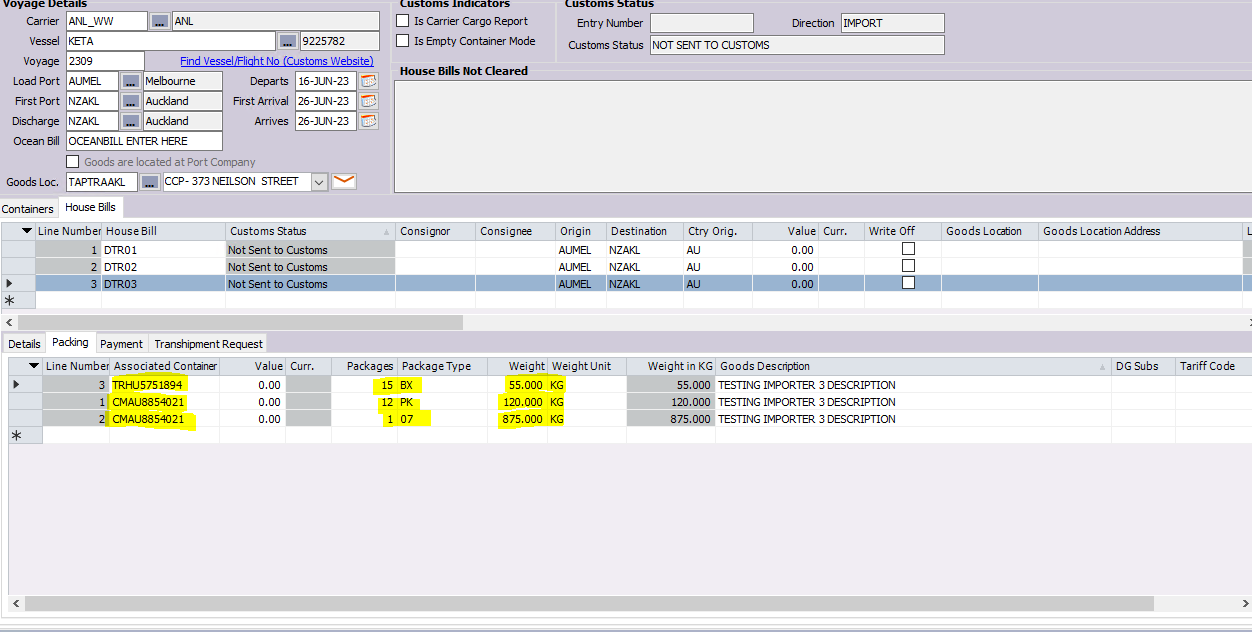 MANDATORY  3RD JULY  2023     - - -  DTR@MPI.GOVT.NZ
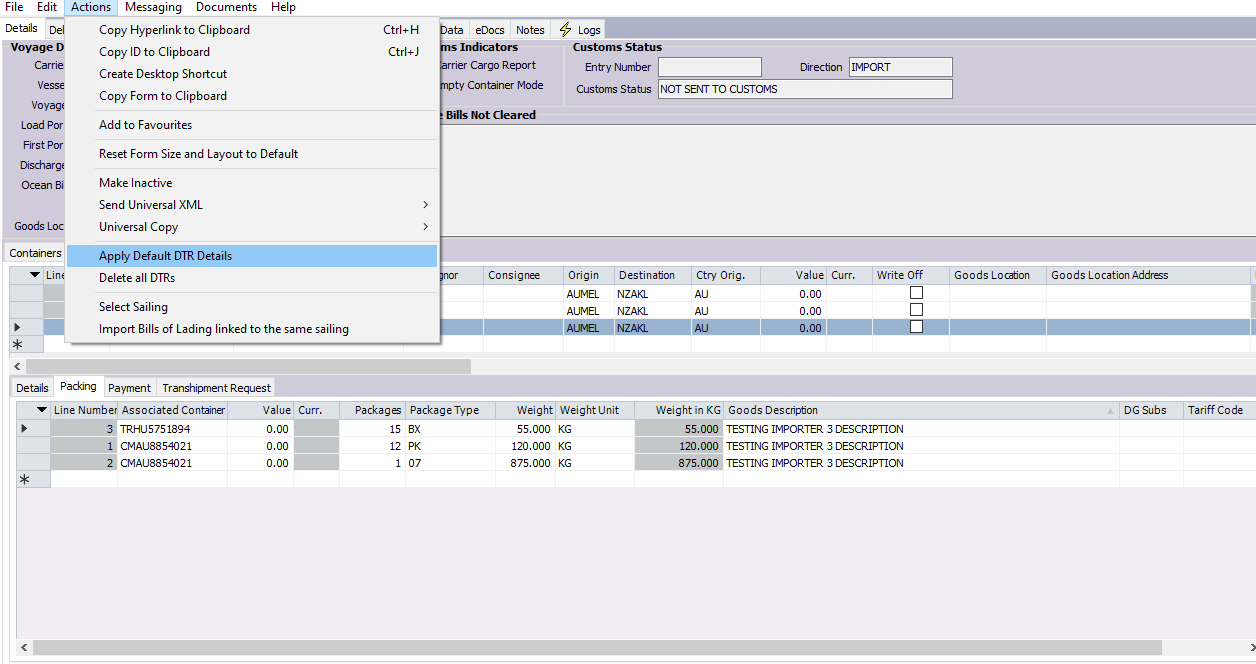 MANDATORY  3RD JULY  2023     - - -  DTR@MPI.GOVT.NZ
ICR/CRE Accepted, Check Consignments for Status] Response for SeaCargo ICR/CRE: X00006820

Clearance / Acceptance Instructions
---------------------------------------------------------------------
SeaCargo ICR/CRE : X00006820
Entry Number     : 23876290
Master Bill      : OCEANBILL ENTER HERE
Message No       : 257520

Message Status   : (B07) MPI Biosecurity Cargo Report Notification - consignment status as specified

Summary          : 0 out of 3 Jobs have been Written Off.

Customs Instructions
---------------------------------------------------------------------
MB OCEANBILL ENTER HERE - MOVEMENT APPROVED. All movements approved under a DTR for uncleared goods must be moved by way of an enclosed, secure, leak-proof conveyance, being either within an enclosed vehicle, or within an enclosed container.

Job Responses
---------------------------------------------------------------------
Job Number: X00006820-1   House Bill: DTR01
<<< Response Status: IDR-Import Declaration Required >>>

Job Number: X00006820-2   House Bill: DTR02
<<< Response Status: IDR-Import Declaration Required >>>

Job Number: X00006820-3   House Bill: DTR03
<<< Response Status: IDR-Import Declaration Required >>>
MANDATORY  3RD JULY  2023     - - -  DTR@MPI.GOVT.NZ
[ICR/CRE Accepted, Check Consignments for Status] Response for SeaCargo ICR/CRE: X00006820

Clearance / Acceptance Instructions
---------------------------------------------------------------------
SeaCargo ICR/CRE : X00006820
Entry Number     : 23876290
Master Bill      : OCEANBILL ENTER HERE
Message No       : 257524

Message Status   : (C06) Customs Cargo Report Notification - consignment status as specified

Summary          : 0 out of 3 Jobs have been Written Off.

Customs Instructions
---------------------------------------------------------------------
MB OCEANBILL ENTER HERE - MOVEMENT APPROVED

Job Responses
---------------------------------------------------------------------
Job Number: X00006820-1   House Bill: DTR01
<<< Response Status: IDR-Import Declaration Required >>>

Job Number: X00006820-2   House Bill: DTR02
<<< Response Status: IDR-Import Declaration Required >>>

Job Number: X00006820-3   House Bill: DTR03
<<< Response Status: IDR-Import Declaration Required >>>
MANDATORY  3RD JULY  2023     - - -  DTR@MPI.GOVT.NZ
Don’t delay – start today ! 

	Check your system is set up (most current version) 
	Check your CCA & ATF codes are correct in your system
	

	If you are an unpacking depot – check  your staff understand how to 
							read the DTR responses 

							EMAIL  DTR@MPI.GOVT.NZ
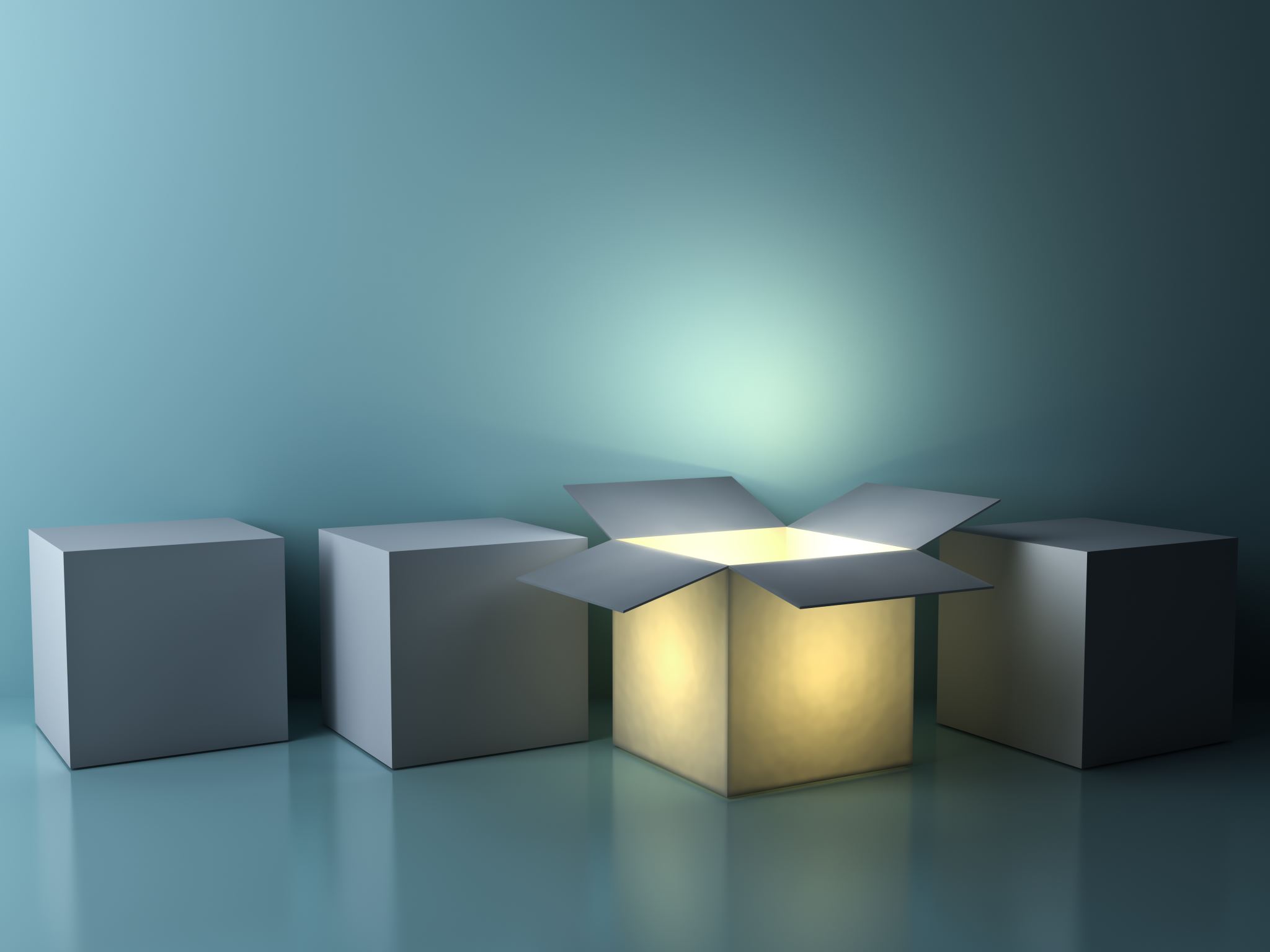 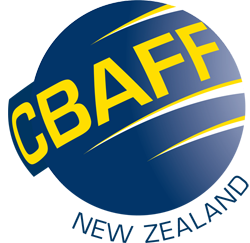 MANDATORY  3RD JULY  2023     - - -  DTR@MPI.GOVT.NZ